«Чәчәкле алан»
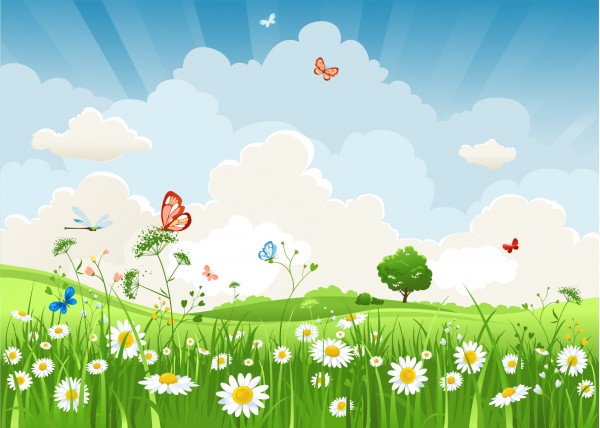 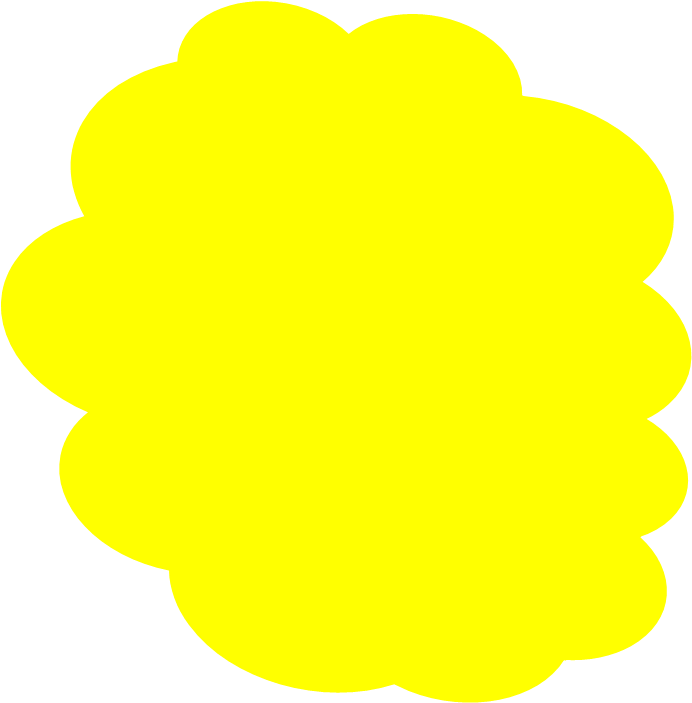 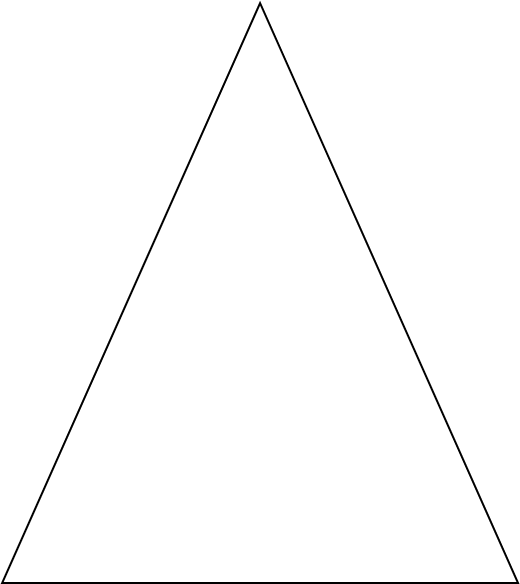 Кызыклы өйләр
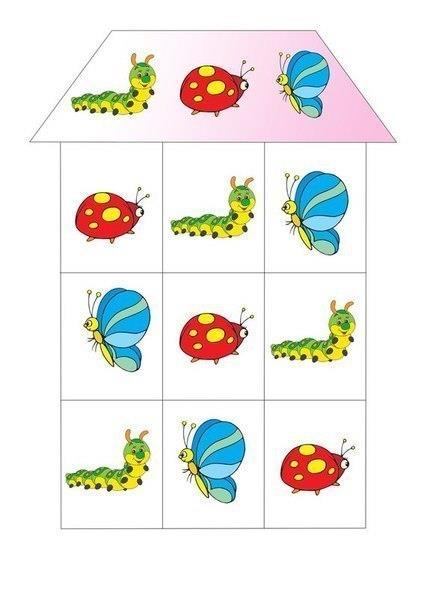 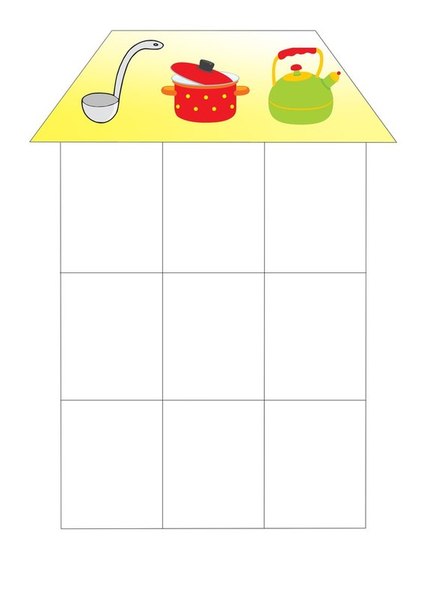 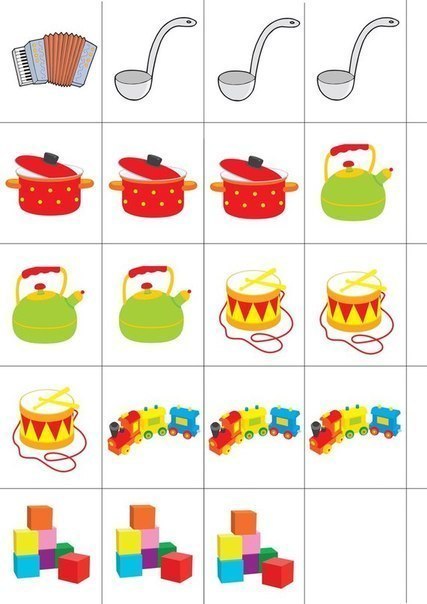 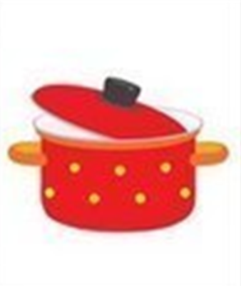 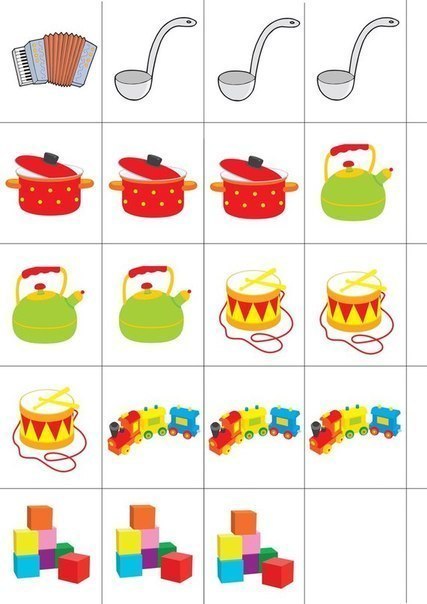 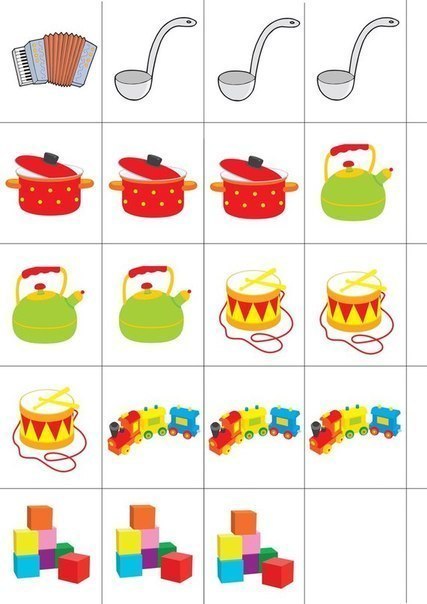 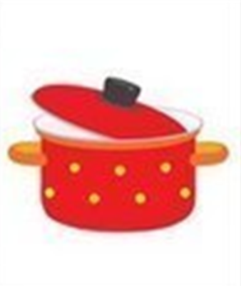 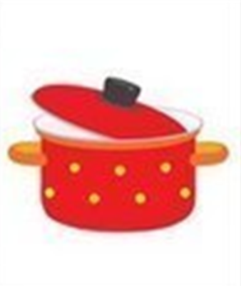 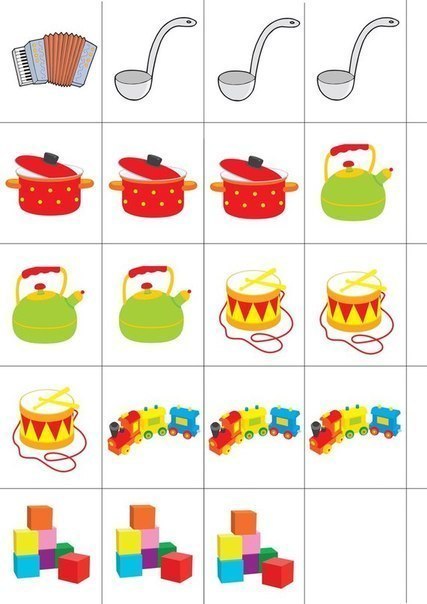 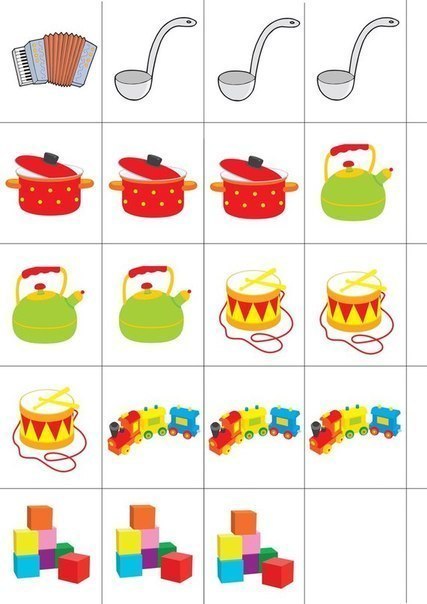 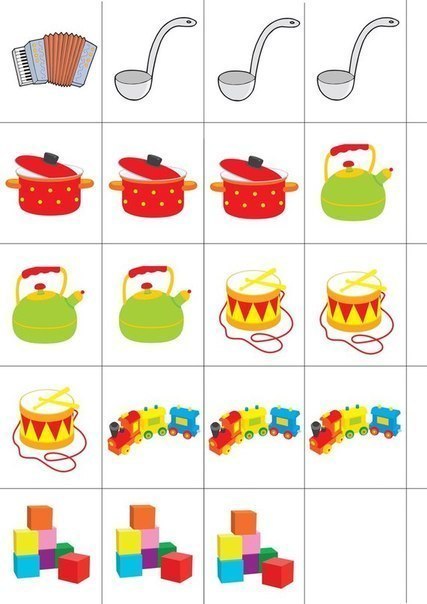 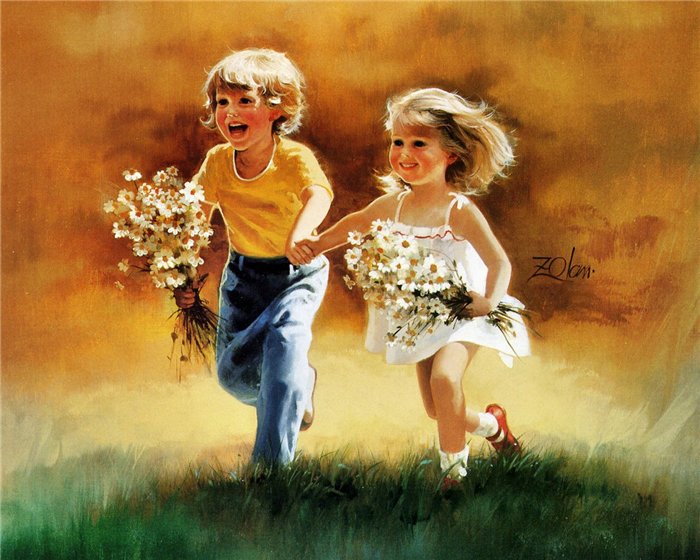